Математическая игра «Знатоки математики» для детей 5-6 лет ( игра на повторение пройденного материала)
Цель: 1. Развитие внимания и зрительного восприятия, логического мышления.
2. Закрепить порядковый и количественный счет.
3. Закреплять умение сравнивать множества
4. Развивать у детей геометрическую зоркость: умение анализировать и сравнивать предмет по форме.-
Составил: Воспитатель МБДОУ 
г. Иркутска детского сада №3 Турская О.И
Начать
Из скольких фигур состоит пирамидка?
5
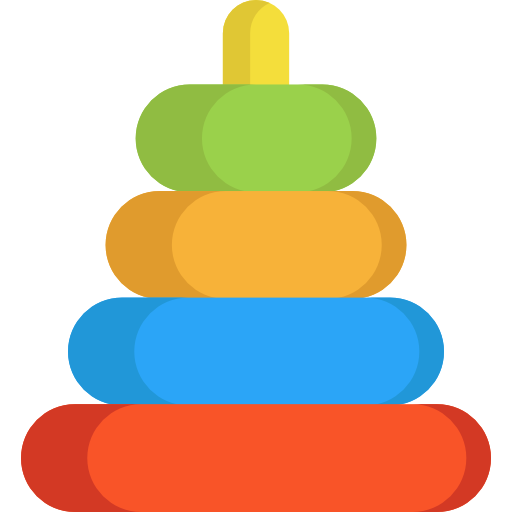 3
4
Далее
Какой кубик будет следующим в башне?
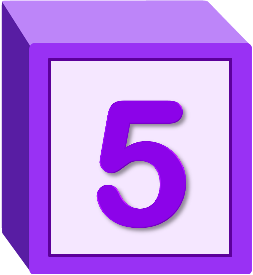 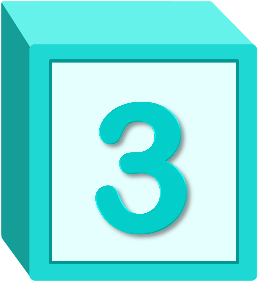 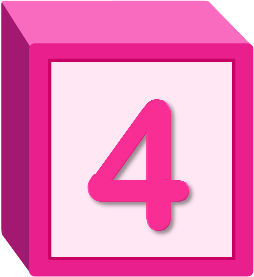 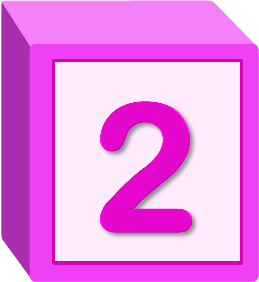 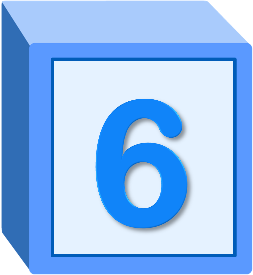 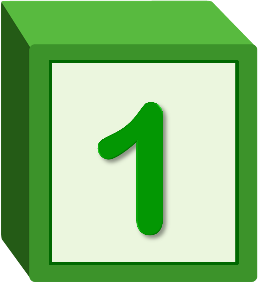 Далее
Каких фруктов на полке больше?
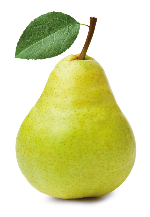 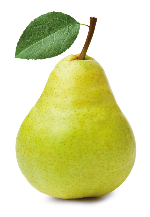 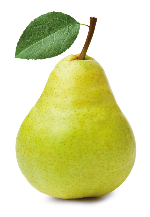 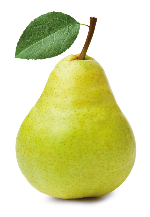 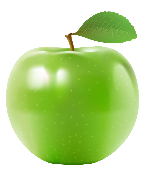 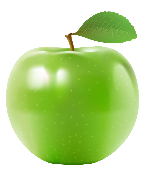 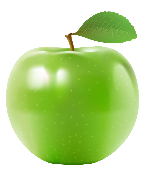 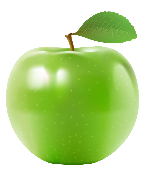 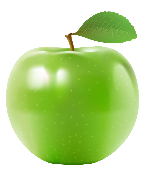 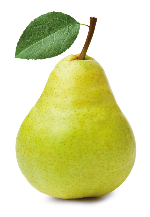 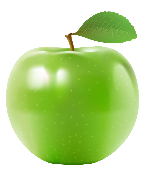 Далее
Сколько здесь овощей?
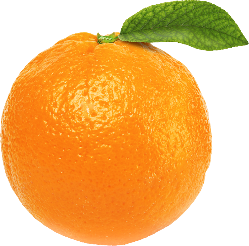 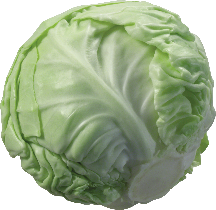 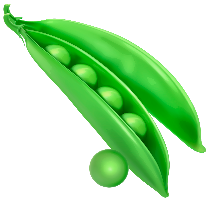 5
6
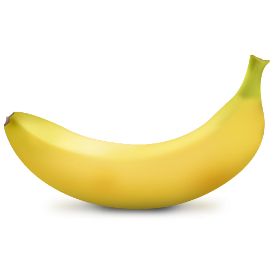 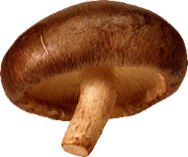 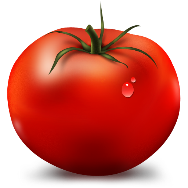 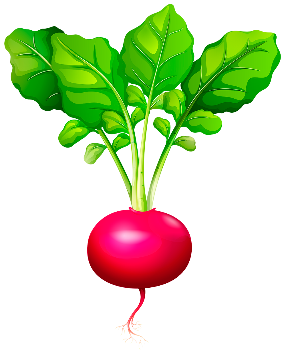 8
7
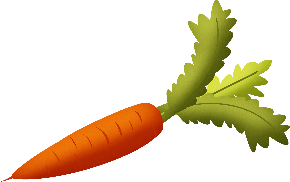 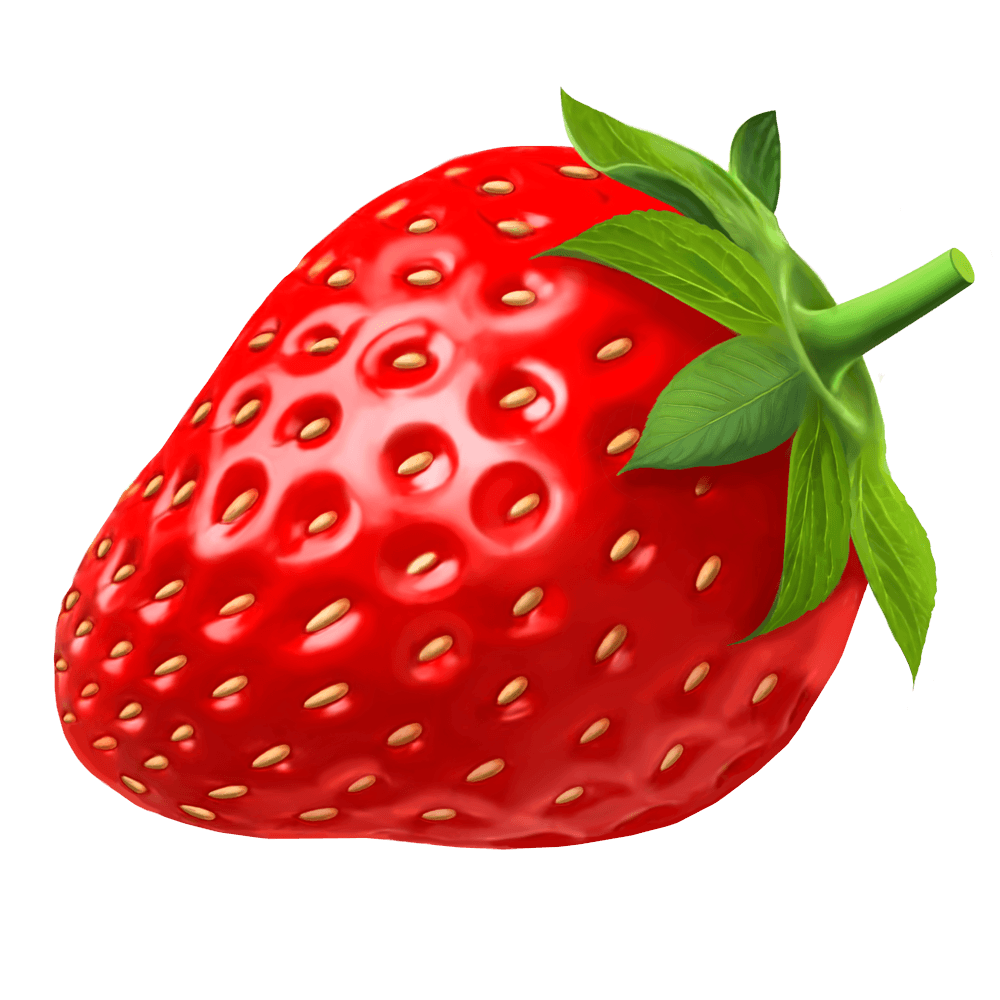 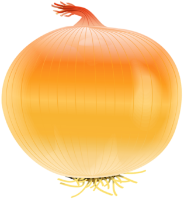 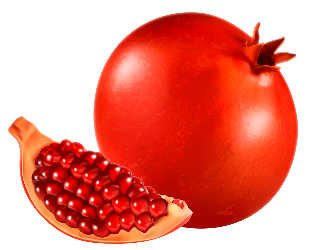 4
10
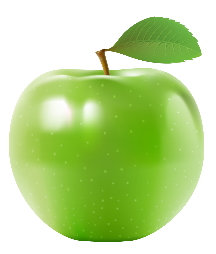 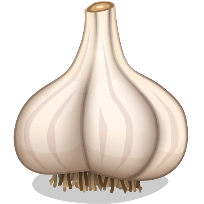 Далее
Продолжи цепочку
Далее
Собери в корзину 6 грибов
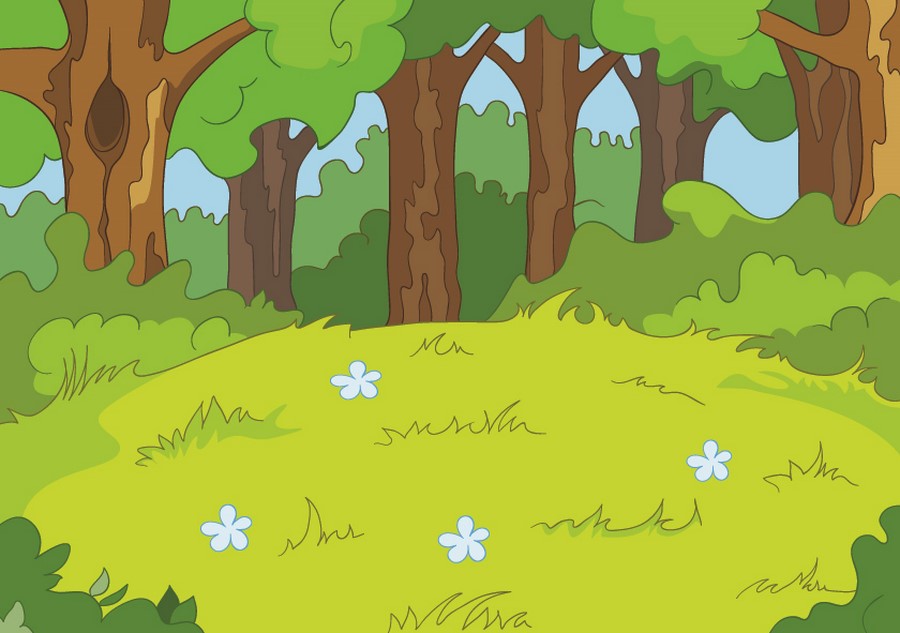 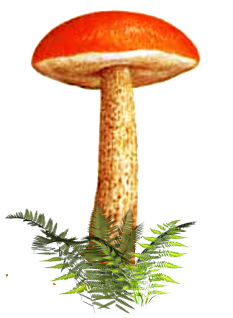 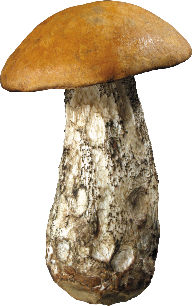 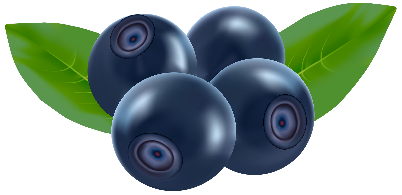 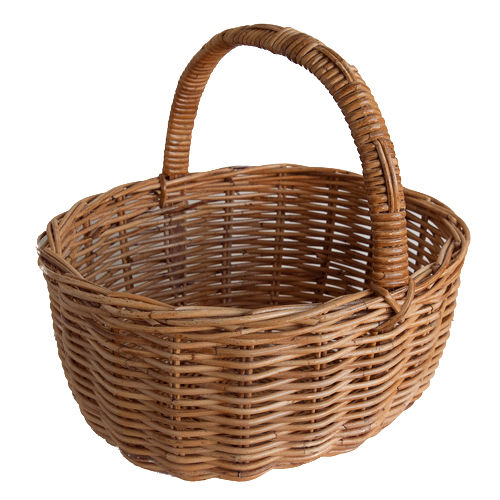 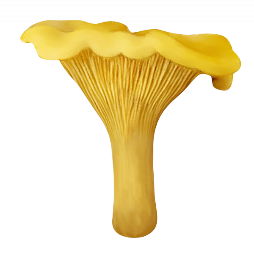 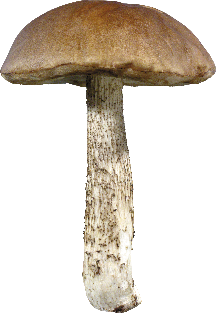 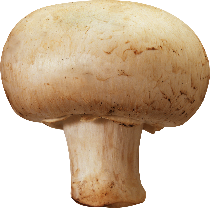 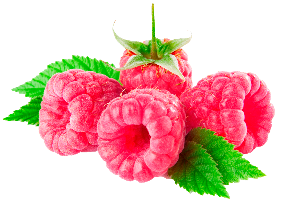 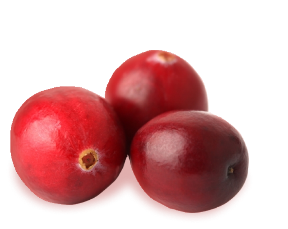 Далее
Сколько углов у фигуры?
3
5
4
Далее
Каких фигур нет в доме?
Далее
Найди среднюю звезду
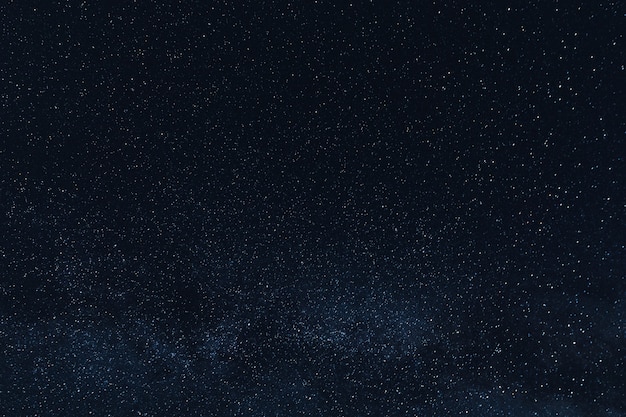 Далее
Найди самый маленький круг
Далее
Поздравляю с победой!!!
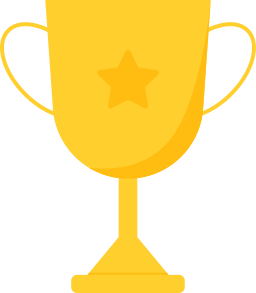 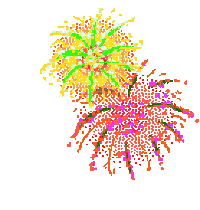 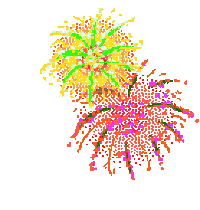 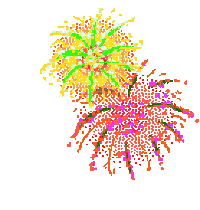